<número>
Interoperabilidad de la Historia Clínica
Aicardo Oliveros Castrillón
Asesor OTIC Ministerio de Salud y Protección Social
Plan de Desarrollo de IHC
Etapa 4
Implementación y Adopción Nacional
Evolución de datos y modelo operativo
Analítica de Datos
Etapa 3
Preparación
Adecuación
Capacitación
Implementación Gradual
Analítica de Datos
Etapa 2
Pilotos interop.
Infraestructura digital 
Desarrollo de competencias
Preparación
Adecuación
✔
Etapa 1
Política Pública
Modelo Operativo
Modelo de Madurez
Modelo de Fin. y Sostenibilidad
Acceso Ciud. + IPS
Trabajando sobre ejes y sub-temas para definir hitos y fechas específicas
Etapa inicial
Avance de Estándares
Planeación 
Gobierno Digital MinTIC
2020 – 2022
2016 - 2018
2018 – 2020
2021 - 2022
2022 – futuro …
Infraestructura + Conectividad + Gobierno Digital
Seguridad de los Datos
Gestión del Cambio
[Speaker Notes: Plan no definitivo, pero compartirlo para que vean la estructura]
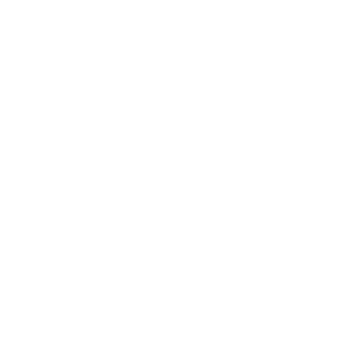 Historia Clínica
Prestador
Historia clínica
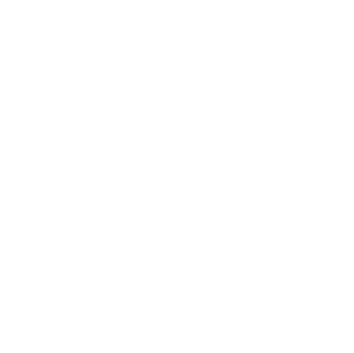 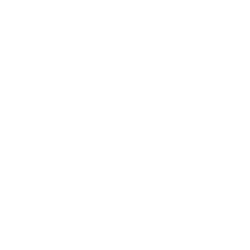 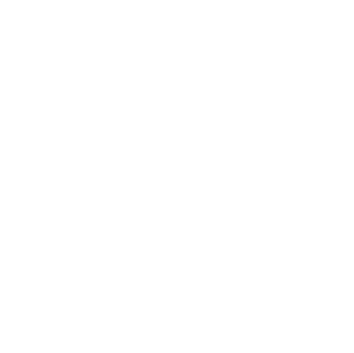 Paciente
Médico
DATOS
SE NECESITAN COMPARTIR
NO SE REQUIERE COMPARTIR
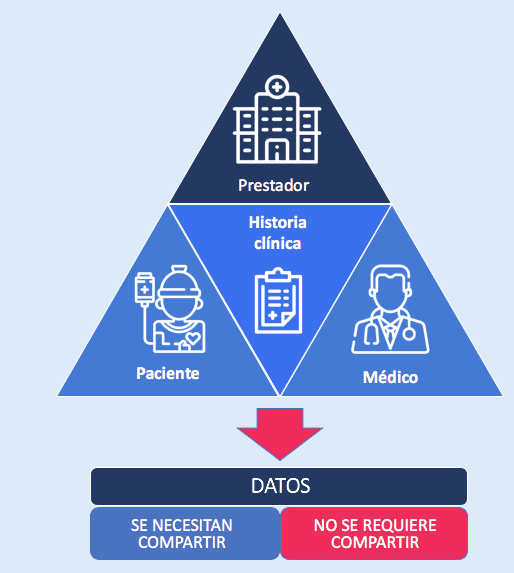 Interoperabilidad
IPS # 1
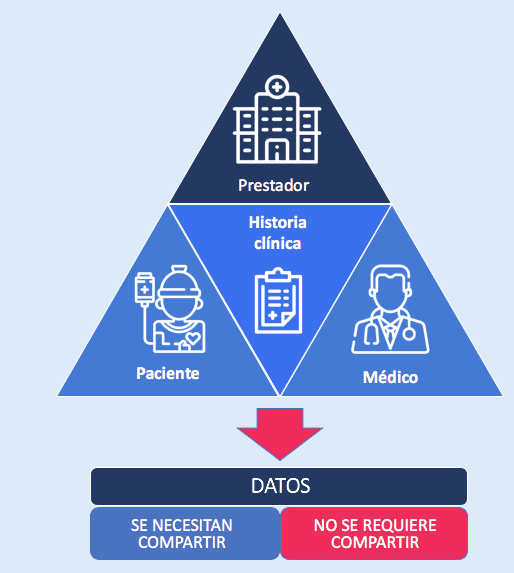 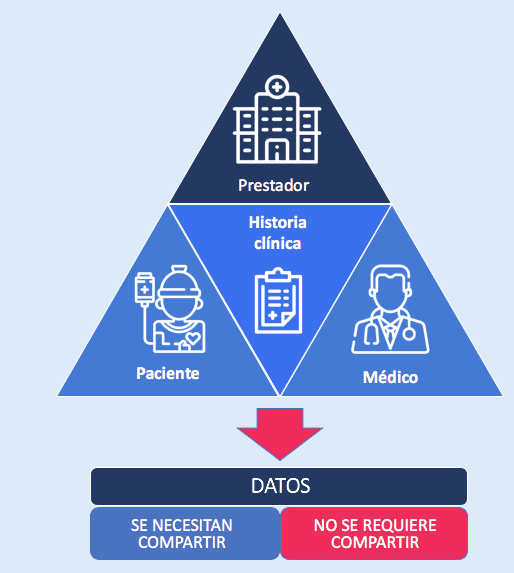 IPS # 5
IPS # 2
DATOS QUE SE COMPARTEN
IPS # 4
IPS # 3
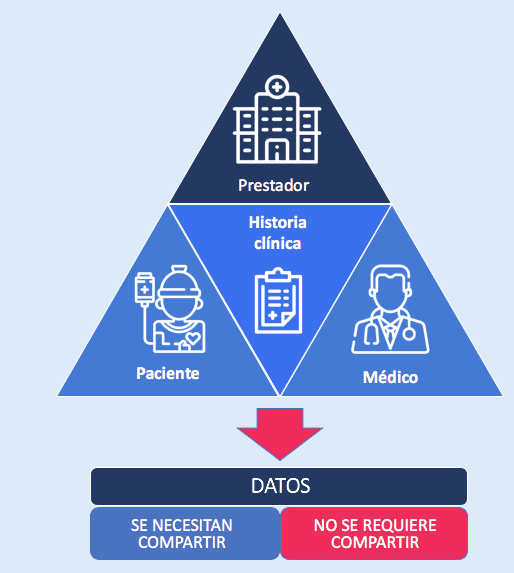 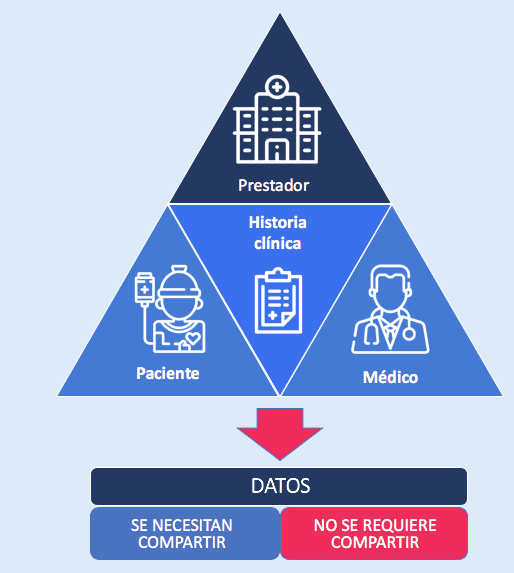 [Speaker Notes: Lo que se busca: 
La adopción, uso, interoperabilidad, interconectividad y el intercambio electrónico de información en salud
Se busca construir sobre bases existentes, no desechar los sistemas ya instalados y la inversión en TIC en salud realizada en el país
Reunir y compartir la información indispensable para asegurar la continuidad asistencial de los pacientes, disponible en todo el país, para los ciudadanos

Lo que NO se busca: 
Crear una historia clínica electrónica única, universal, centralizada, unificada, exclusiva
Definir o recomendar un software único de un sistema de HCE o proveedor único de interoperabilidad]
Modelo Operativo – Fases IHC (Temporalidad y Alcance)
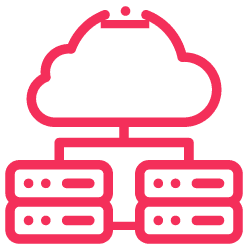 Fase 1
Fase 2
Fase 3
¿Para
    qué?
Datos vitales para dar continuidad a la atención
Fortalecimiento de la calidad de los datos
- Gestión Administrativa de Riesgo, entre otras
Control y Seguimiento
IVC
Estudios e Investigación
Otros usos
¿Quién?
Usuario
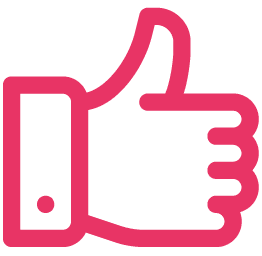 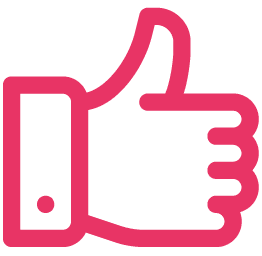 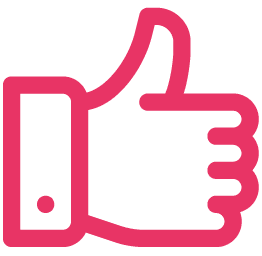 Prestadores
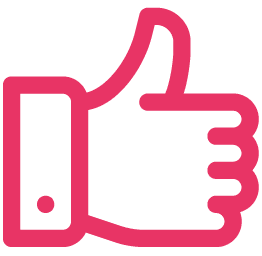 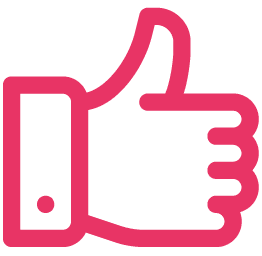 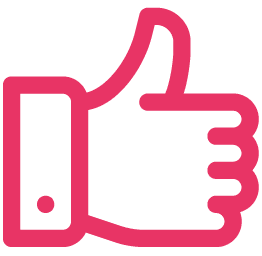 Pagadores
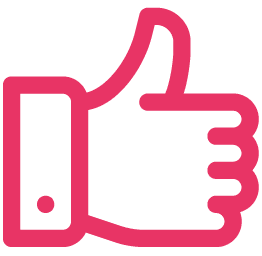 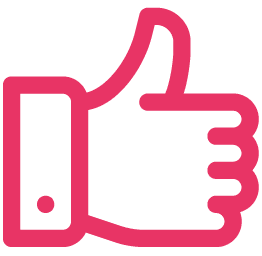 Entidades de Gobierno
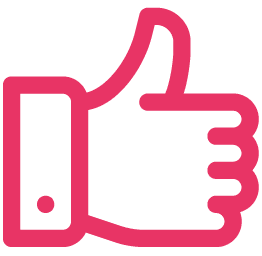 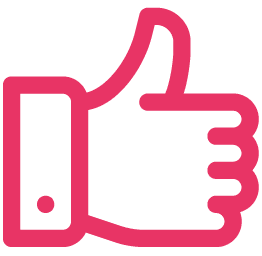 Regímenes Esp. y de Excepción
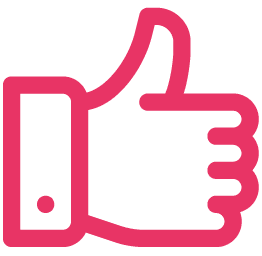 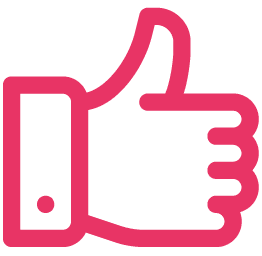 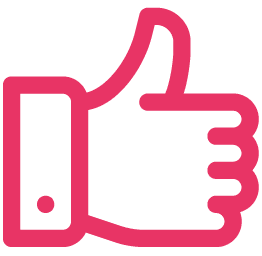 Otros 
Actores
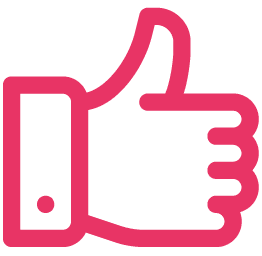 Supuestos Básicos
La IPS deben tener historia clínica, automatizada o no
La historia clínica es única en la institución y permite la trazabilidad de la atención al paciente
Historia Clínica Institucional
La historia clínica institucional es diferente a los datos que se pueden compartir
El conjunto de datos que se defina debe permitir interoperar datos clínicos y administrativos
El conjunto de datos se genera a partir de los procesos de gestión de la historia clínica institucional
Enfoque
Conjunto de datos relevantes y documentos de la historia clínicaque den cuenta de la situación de salud de la persona y del proceso de atención en salud, contribuyendo a la continuidad y a la seguridad de la atención.
[Speaker Notes: Solo se debe revisar las variables propuestas y aportar ajustes o modificaciones al respecto 
Se realizarán mesas especificas para otros aspectos como estándares y operación]
Preguntas estratégicas de base para definir propuesta inicial de elementos de datos
¿Qué procedimiento o servicio de salud  se realiza?
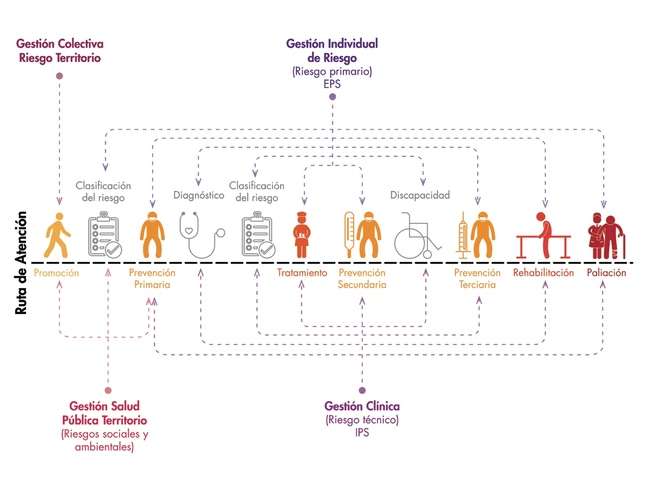 ¿Quien es la persona?
¿Cuál es el resultado de un procedimiento específico?
¿Qué Institución y cuando se realiza el procedimiento?
¿Cuál es la causa y  finalidad  que motivan el procedimiento?
¿Qué profesional de salud realiza el procedimiento?
[Speaker Notes: La unidad de análisis debe ser la persona en cualquier proceso que implique la trazabilidad de las acciones de la gestión de salud pública y de gestión clínica de los ciudadanos]
Integración con los estándares de Variables y Parámetros de IHC
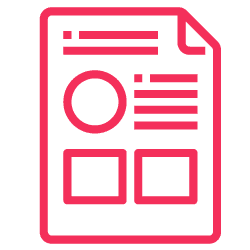 Datos de identificación del usuario de servicios de salud
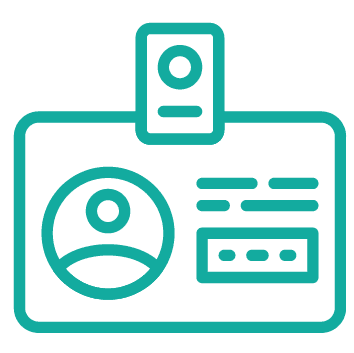 Datos de contacto con el servicio de salud
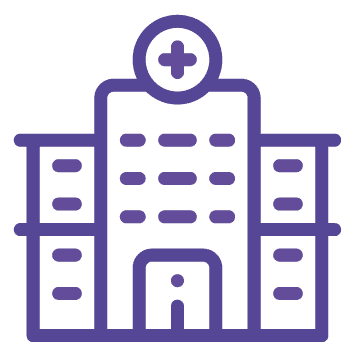 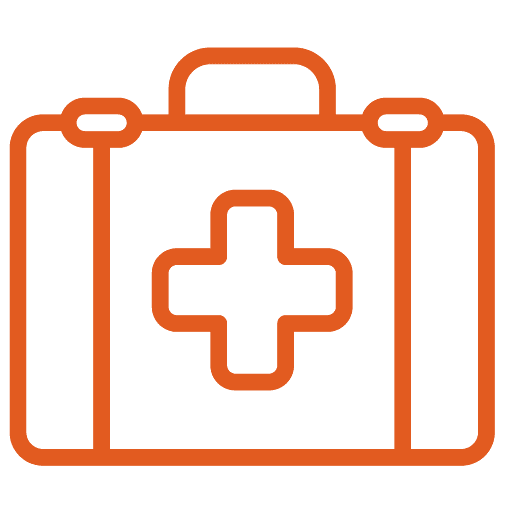 Procedimientos, Medicamentos, disp. Médicos, comp. anatómico, entre otros
Datos de la tecnología de salud
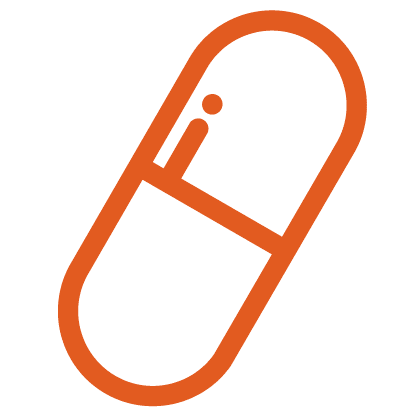 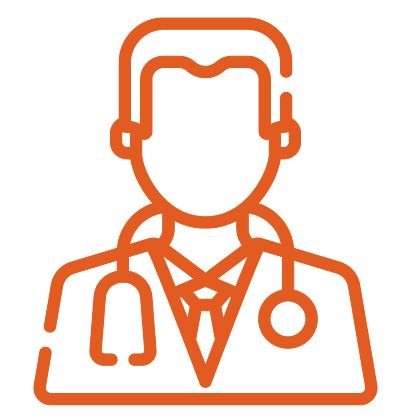 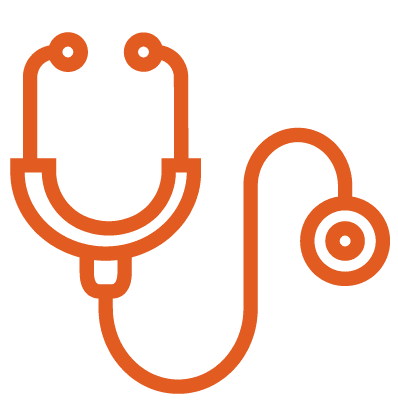 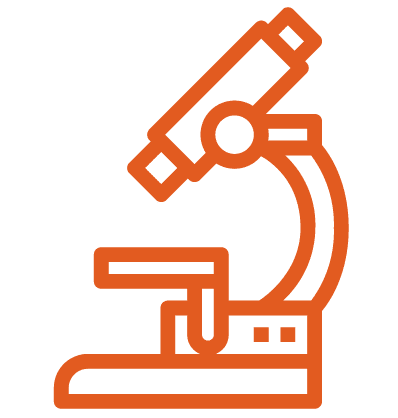 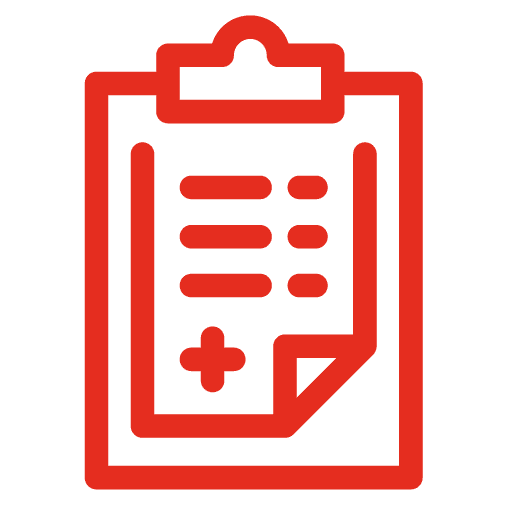 Resultados en salud
Identificación del usuario
Identificación del usuario (Cont…)
Contacto con el servicio de salud
Tecnologías de salud aplicadas
Resultados de valoración clínica y de laboratorio
Resultados de valoración clínica y de laboratorio (Cont…)
Integración al mecanismo de interoperablidad
PLATAFORMA DE INTEROPERABILIDAD DE LA HC
SERVICIOS DE INFORMACIÓN:

Al individuo
A entidades del sector
A entidades externas
Historial de Atenciones
Fuentes nacionales
Índice de pacientes
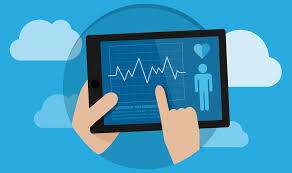 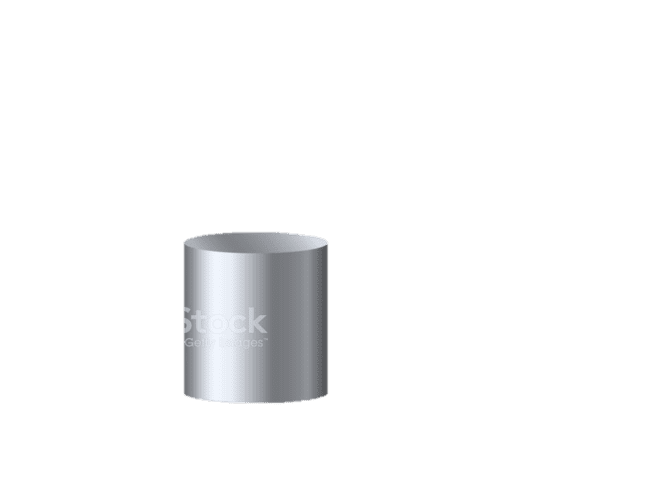 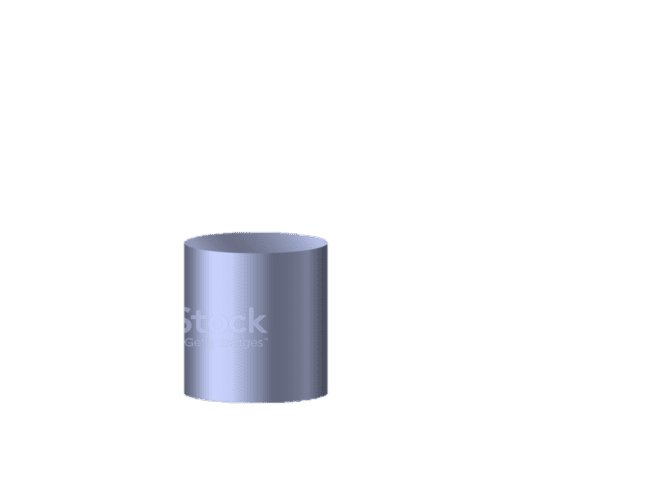 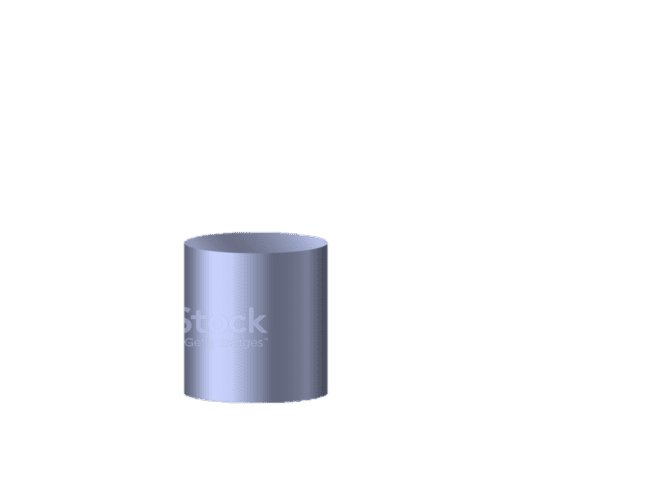 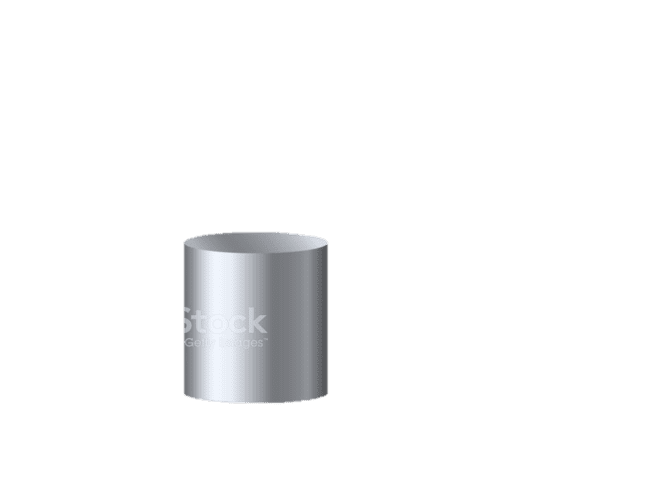 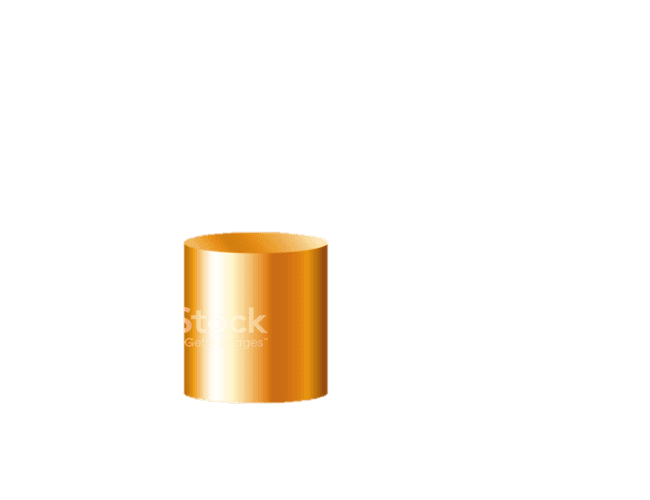 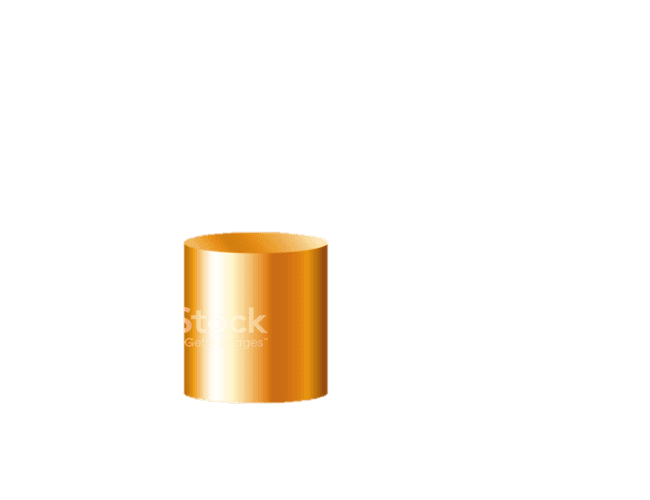 Disposición de información
Organización del dato
Transporte del dato
Disposición del dato
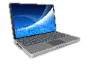 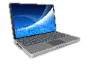 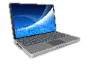 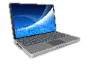 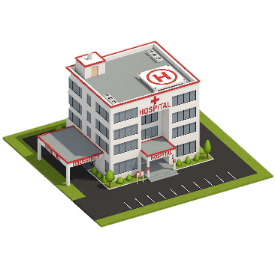 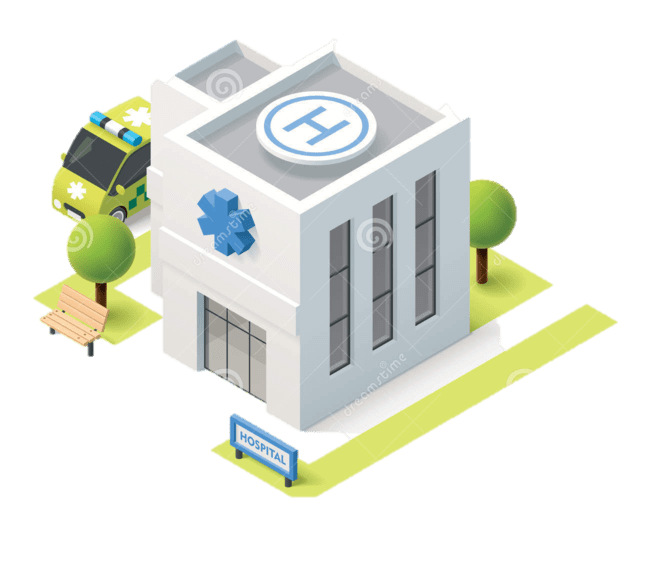 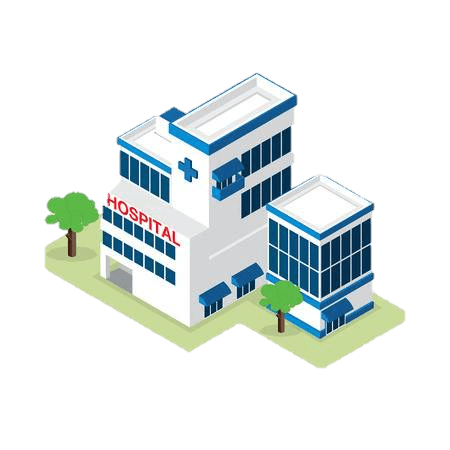 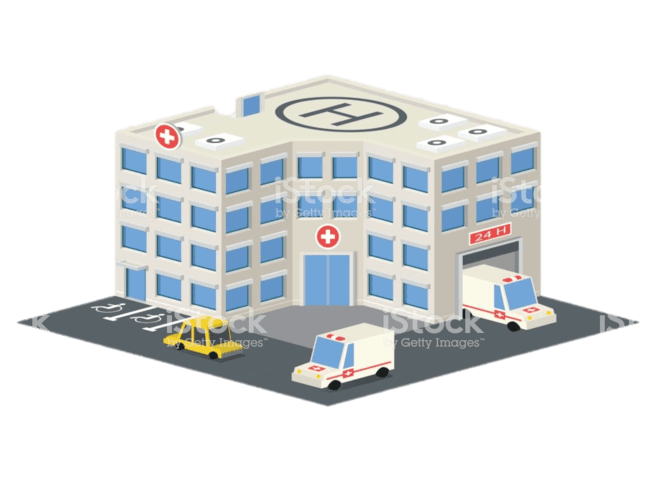 ¿Quién es?/
¿Quién paga?
Generación del dato
Vista Resumida
ADMISIÓN DE USUARIOS
CONDUCTA
SALIDA
ATENCIÓN EN SALUD
Vista Detallada
Aspectos claves para el desarrollo de la IHC
Estrategia de Salud Digital. Liderada por el MSPS, plan de prioridades, participación de los actores del sector. 
Gobernanza para la transformación hacia la salud digital
Orientación hacia modelo de continuidad asistencial. Modelos de atención integral en salud. 
Acceso a los servicios de salud por medios digitales. Asegurar el desarrollo de los actores de salud en el mejoramiento de la oportunidad y acceso a los servicios de salud mediante servicios de la salud digital. 
Divulgación y uso de la información del sistema de salud, con garantías de seguridad y protección de datos respetando los derechos de los pacientes y desarrollo de proyectos que incorporen las TIC a uso de los datos de salud. 
Financiación de la estrategia de transformación digital de salud, impulso y articulación entre los ministerios en materia presupuestaria.
Integración de las nuevas tecnologías orientadas a la gestión clínica para la continuidad y seguridad de la atención, a la gestión individual del riesgo en salud, a la gestión de la salud pública; y al desarrollo de sistemas integrales centrados en el paciente.
Formación del talento humano en salud. Desarrollo de competencias digitales en el recurso humano en salud en el sector educativo y laboral. 
Medir el impacto de la transformación digital del sector salud. Medir sus resultados tecnologías para fortalecer modelos analíticos en el sector salud.
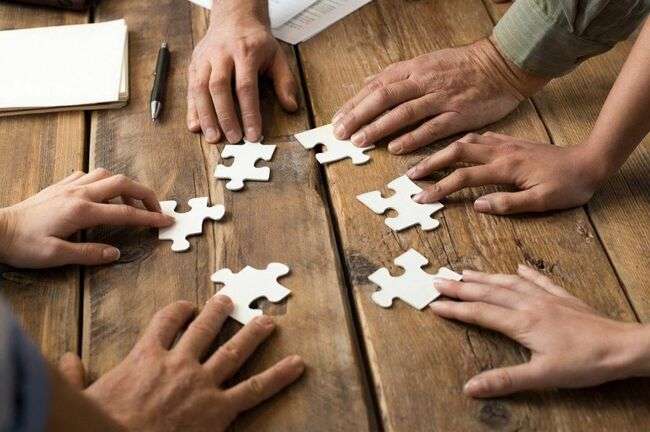 CONSTRUIR JUNTOS  ...... ESA ES LA CLAVE
[Speaker Notes: CONSTRUIR JUNTOS  ...... ESA ES LA CLAVE]
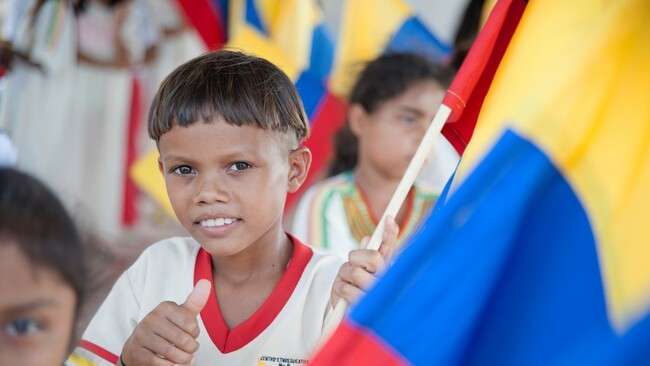 ¡Gracias!
<número>